First Day
Seating chart
Ice breaker
Log-in to stuff: LA text, ActivelyLearn, turnitin.com
Syllabus 
10 point scale
Tips for class
Tips
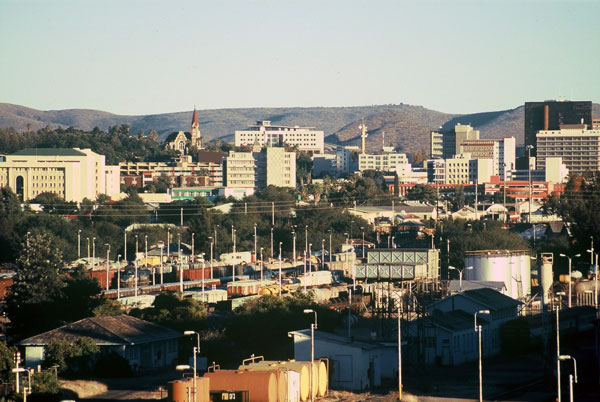 About me
Born in Cape Town, 
    South Africa
Lived in Windhoek, Namibia until 1999 
Moved to Seattle with parents, sister in 1999
Went to UW for both English undergrad degree and Masters in Education
Live in Redmond 
Getting married next summer
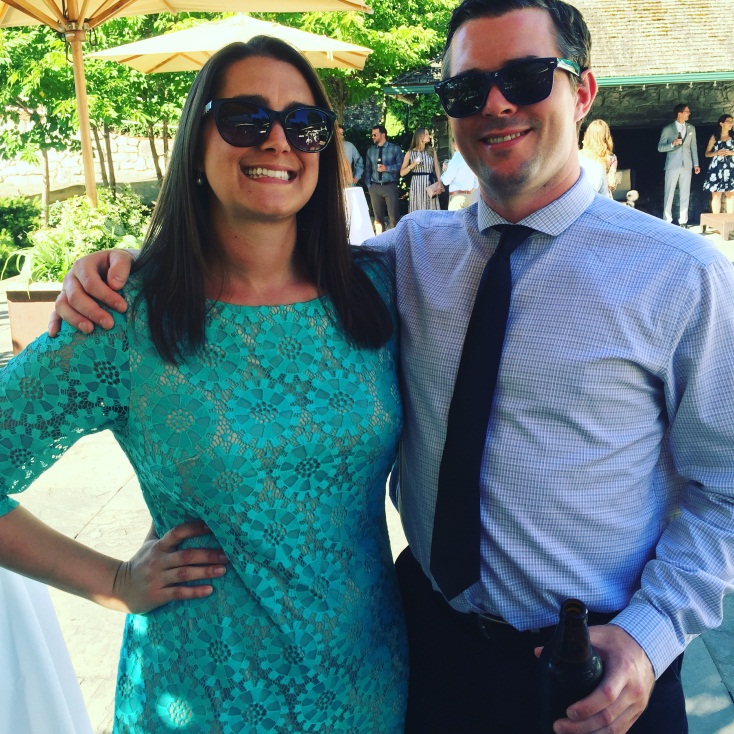 Usernames
ActivelyLearn for Woldy and Parsons: 
Turnitin.com: 
'A’ (Woldy 6th period) 
Username: 16118238       Password: Gatsby 
'B' (Woldy 5th period) 
Username: 16118246     Password: Roosevelt
Grades
Grades will be posted roughly every two weeks
Big assignments: do not ask for at least one month
Use same rubric for all assignments, but might focus on specific sections (analysis thesis, evidence
Post rubrics for larger essays and assignments, so ALWAYS look at them before you start
Rounding Up
Do not round up
We do offer one extra credit assignment  for each semester, which connects across the curriculum and will be the only way to increase your grade beyond the standard.
Extra credit
We offer one extra credit opportunity each semester 
You must read a novel that is related to the curriculum of each semester, and must be approved by Woldy
After you read the novel, you will meet with meto discuss what you read, how it applies to the curriculum, and what knowledge you gained
Rewrites and retakes
We do allow rewrites of major essays and retakes of major assessments
The rewrite directions will be posted and sent to you if you wish to rewrite an essay
For assessment retakes: you will come in before school on a Wednesday, and ‘retake’
You will basically write why you chose the wrong answer, what the right answer is, and how you know that is the right answer
Possibility to earn half a point back for each point missed
Late Work
Late work will be accepted for partial credit until the end of each unit
PARTIAL CREDIT FOR LATE WORK
If you are absent the day an assignment is due, you must turn it in the day you return
If it is a big project or essay, and you will be gone the day it is due, you must still turn it in that day, or earlier
Communication
Check the websites for homework
If not posted by 3:30p.m. (4:30pm on Wednesday), there is no homework
Share the responsibility with communication
Will update websites daily, but you need to check the website daily too
There is no tone in emails, so I will assume you are being grumpy and rude
Do not email about grades unless we ask you to
Note Taking
PowerPoints are not meant to be the only study tool
You will need to take notes, listen, participate in discussion to fully understand a unit 
Note taking is for you: do not collect them or tell you when you have to take notes
Plagiarism
Using anything and claiming it as your own work
Forms of plagiarism
Sample, cover, piracy, intentional/negligence
Use turnitin.com 
Tips to get assistance:
Ask for ideas or help with own ideas
Help revising or polishing not acquiring or creating 
When in doubt, cite 
You will get caught
Penalties range from zero on assignment to an ‘F’ in the class
General Tips
Very discussion based
Focus on skills, analysis, and understanding
An understanding of the content is necessary to demonstrate that understanding
My Personality
Very sarcastic, so please take it personally
Try to keep our lessons engaging and entertaining…no offense meant to any topics
I likes cats (Giggsy and Charlie), and I a getting married in July!